Data Structures & Programming
Binary Trees 
Definitions & Linked Structures

Golnar Sheikhshab
Binary Tree Definitions
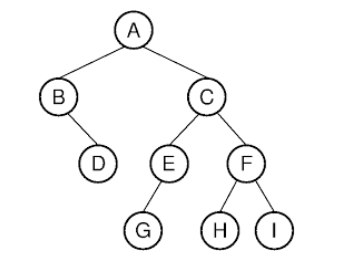 Root
Left child, Right child
Left subtree, Right subtree
Proper, improper
Full
Complete
Recursive Binary Tree Definition:
a binary tree is either empty or consists of: 
A node r, called the root of T and storing an element 
A binary tree, called the left subtree of T 
A binary tree, called the right subtree of T
‹#›
Binary Tree Examples
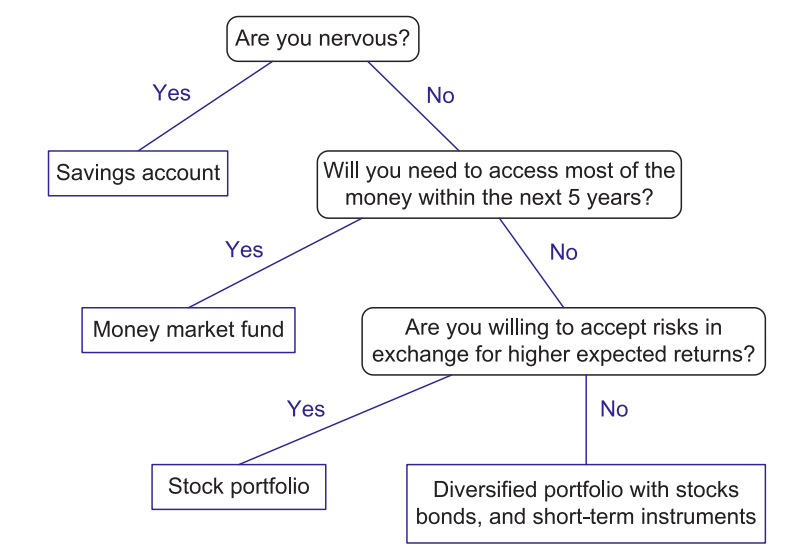 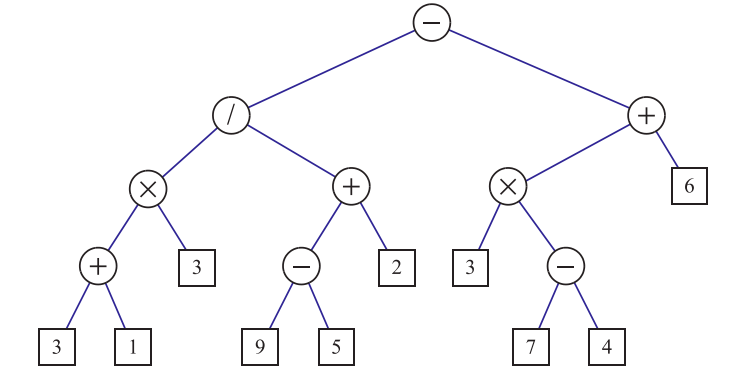 ‹#›
Binary Tree Informal Interface
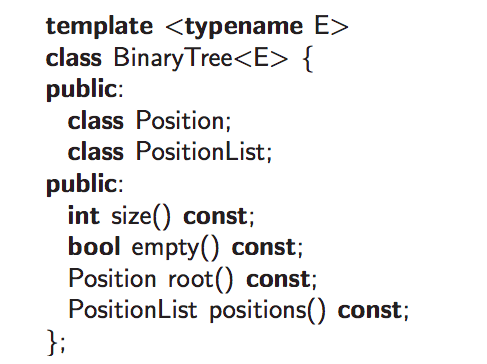 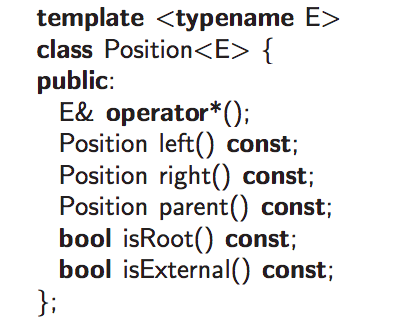 ‹#›
Properties of Binary Trees
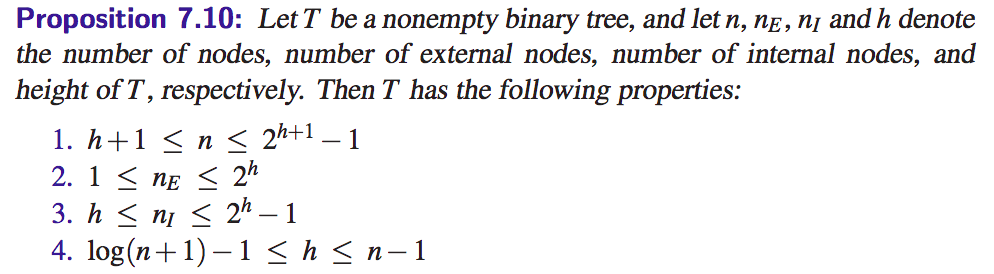 ‹#›
Properties of Binary Trees (2)
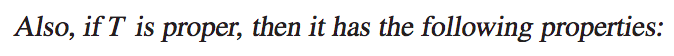 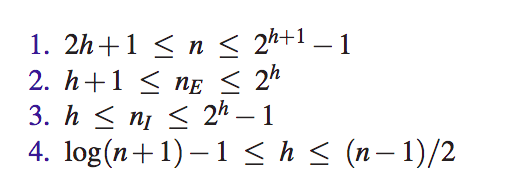 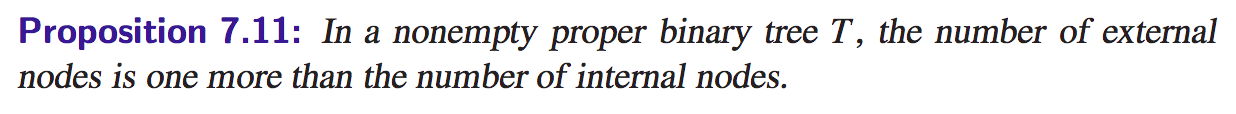 ‹#›
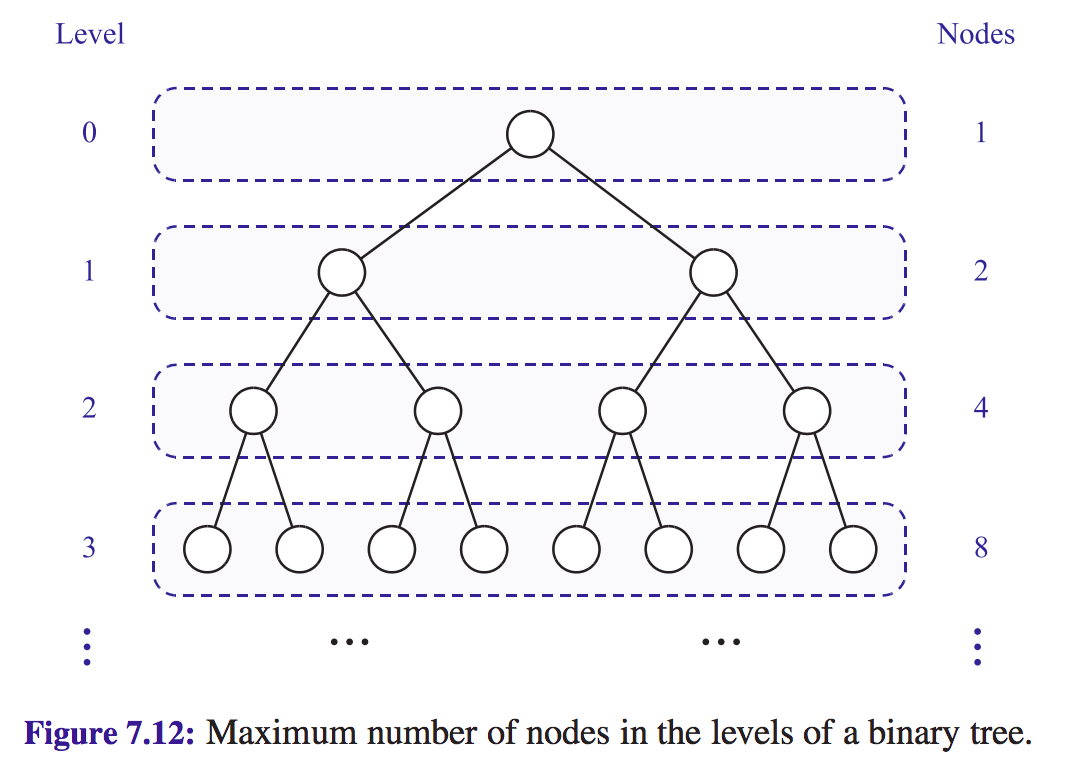 ‹#›
A Linked Structure for Binary Trees
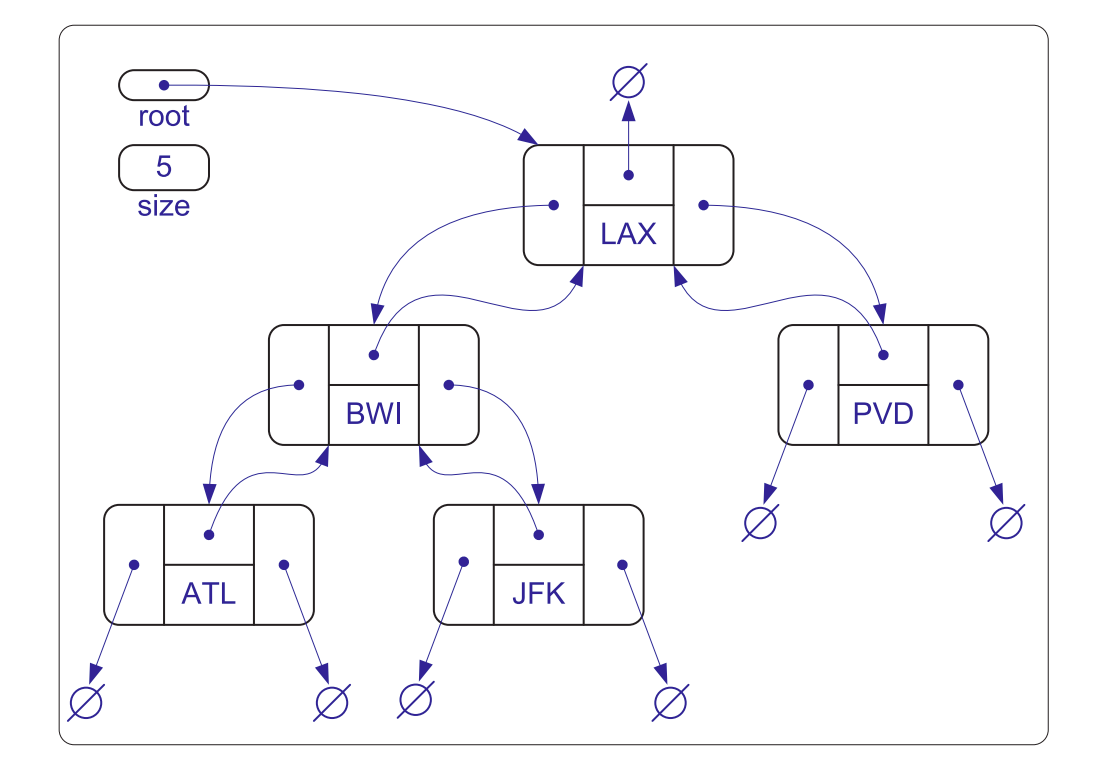 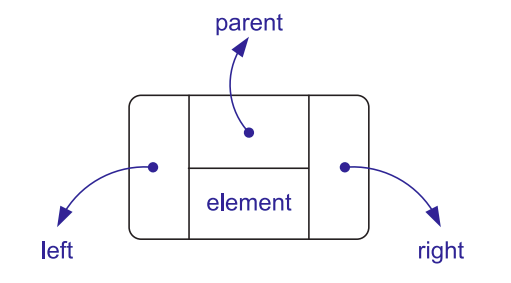 ‹#›
Some C++ Code from the Textbook! (Do I sound impressed?)
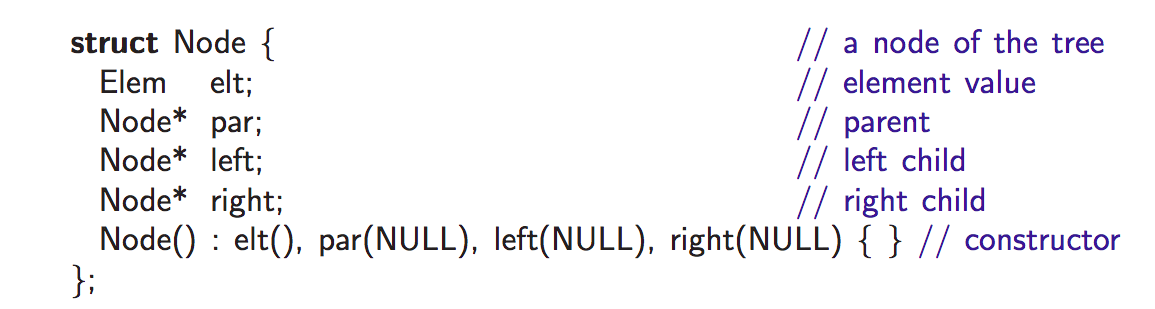 ‹#›
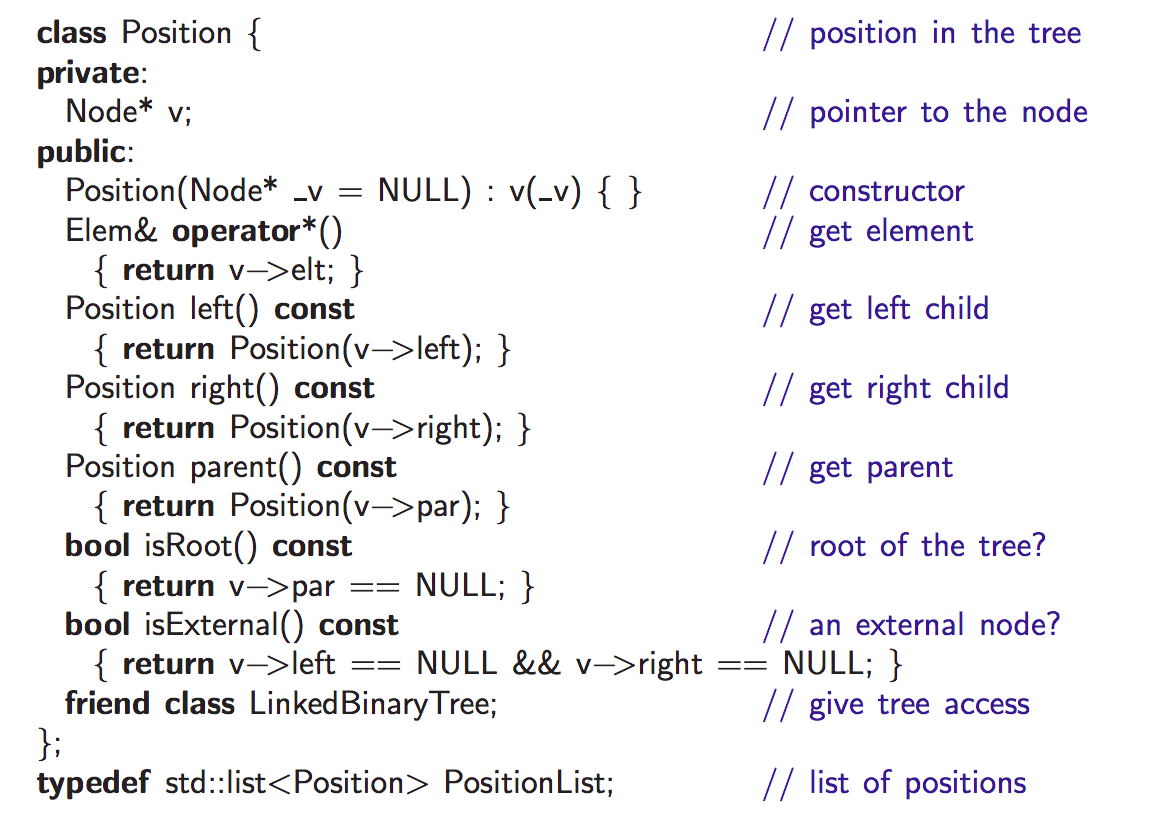 ‹#›
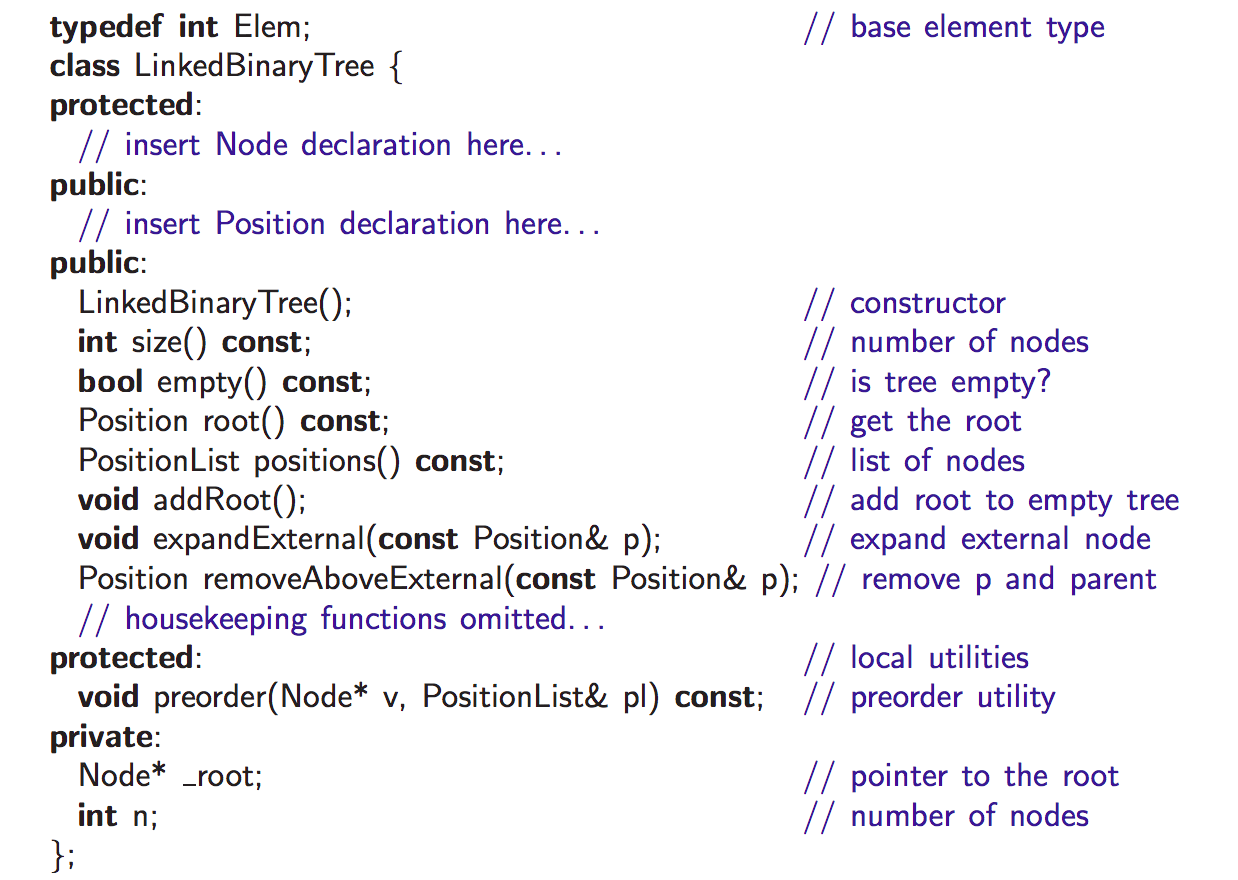 ‹#›
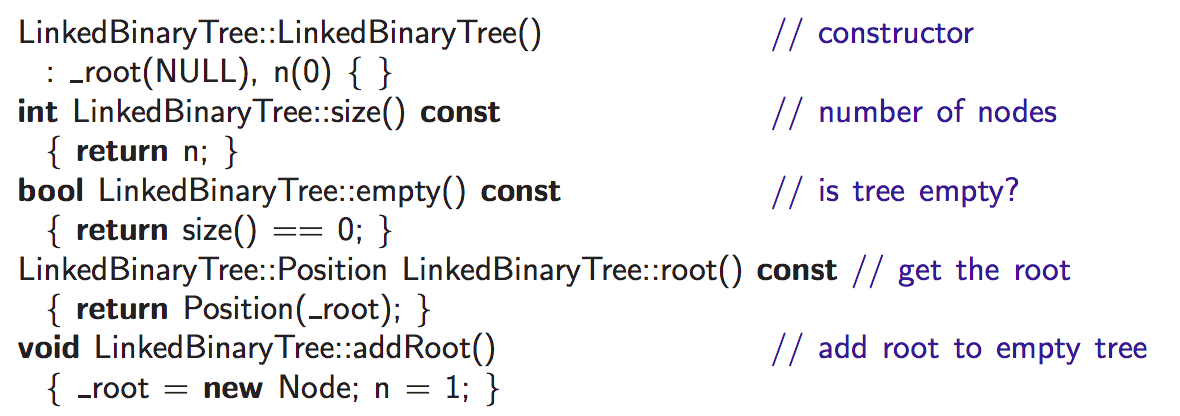 ‹#›
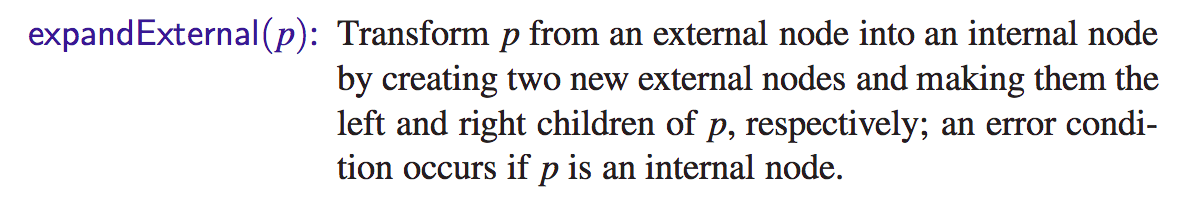 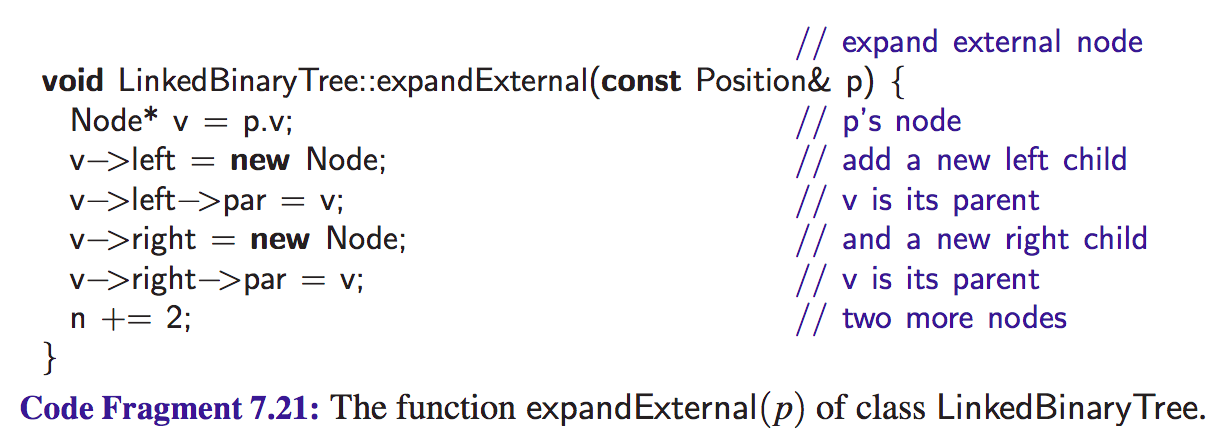 ‹#›
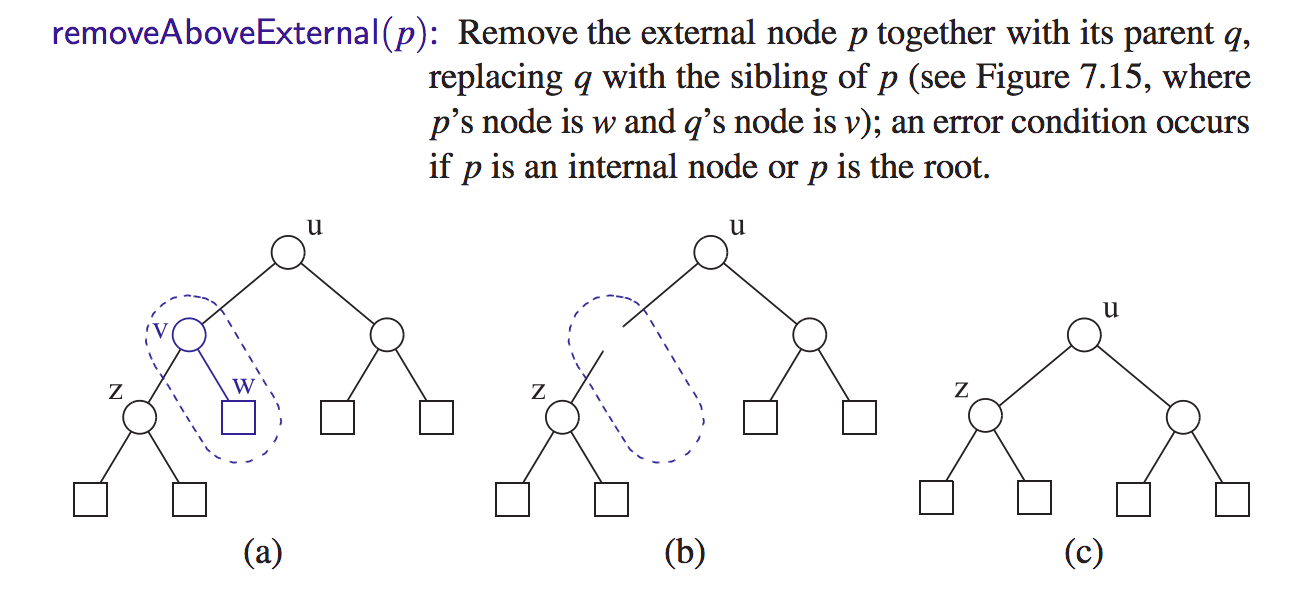 ‹#›
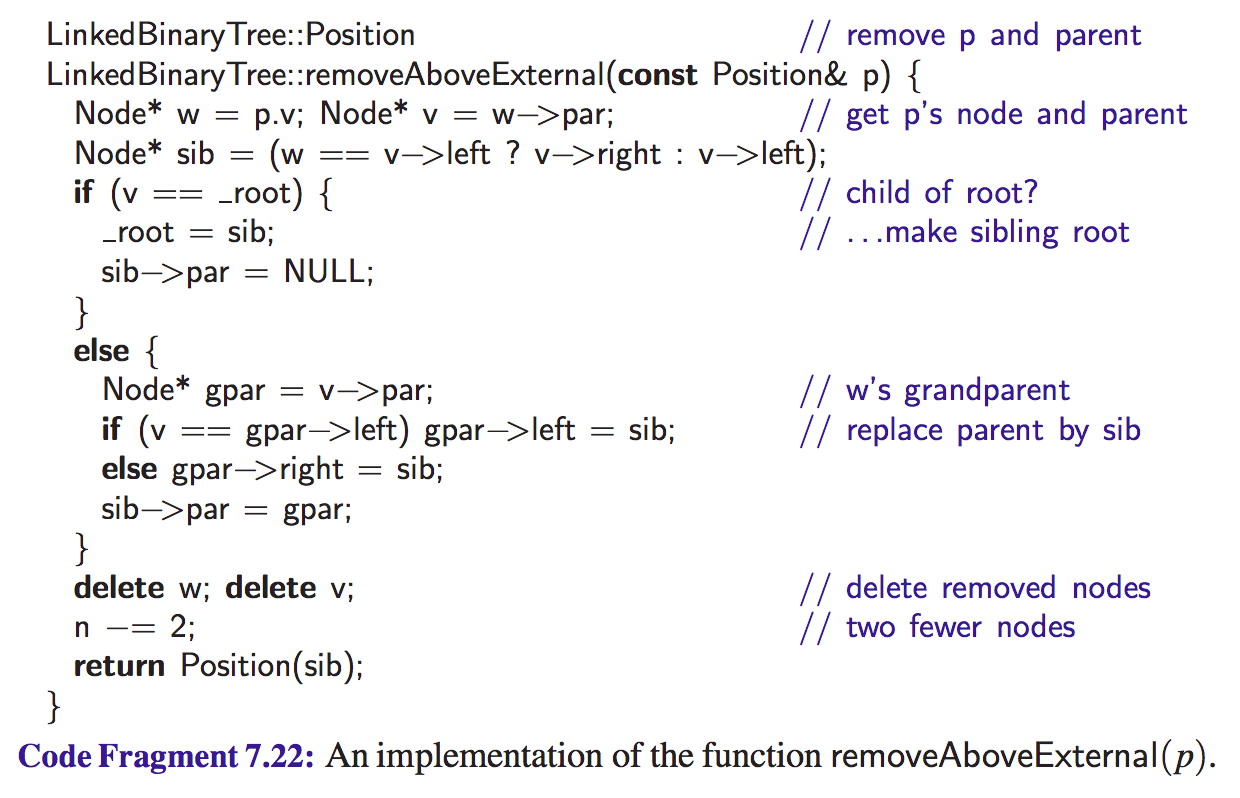 ‹#›
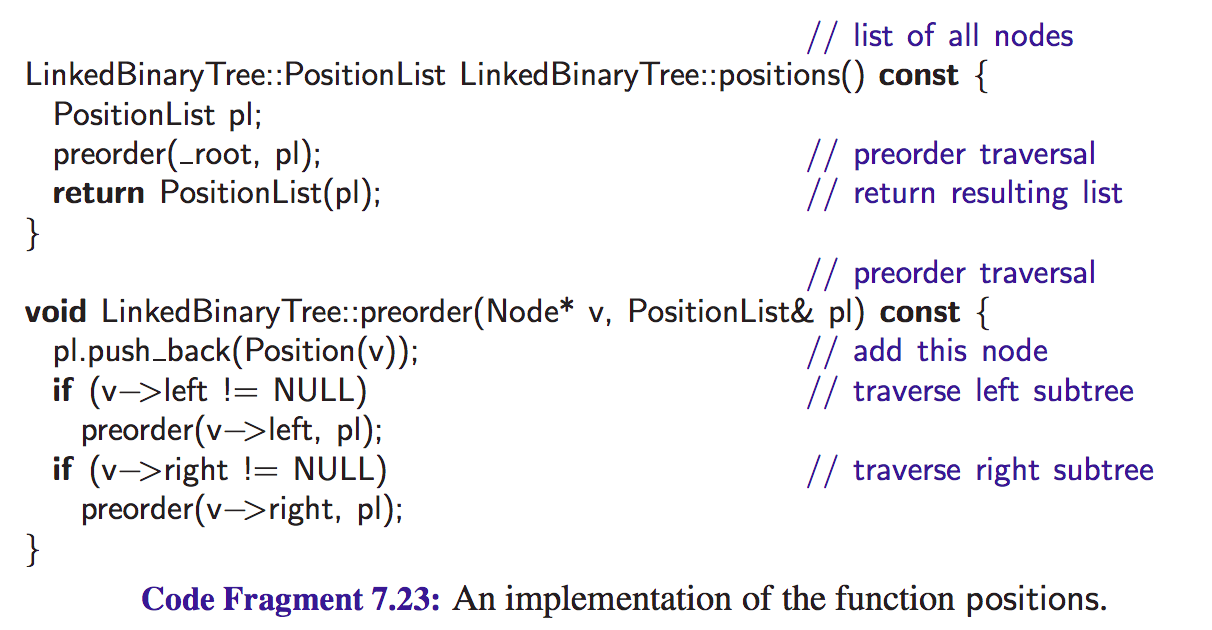 ‹#›
Complexity Analysis
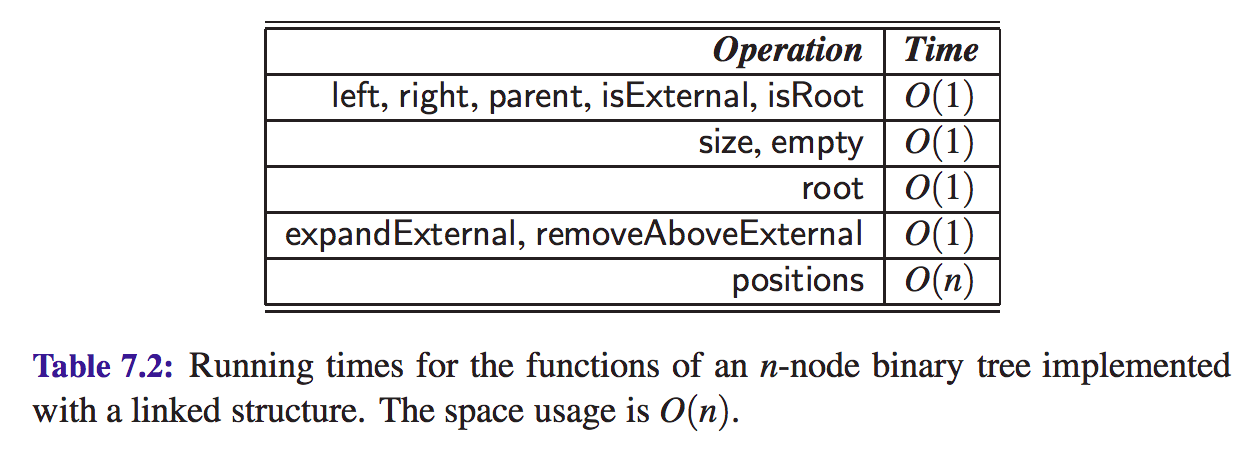 ‹#›
ADT Tree is not nearly as standard as stack & queue
People define insert and remove according to their problem
Do I need to insert to 
any position?
only root?
only leaves?
What do I do if it's a binary tree and the node already has both left and right?
Do I need to remove from 
any position?
only root?
only leaves?
What do I do with the children of a node that I am removing?
‹#›
Constructing a tree
How do I decide 
what I'm putting in a tree?
with what structure?
From file?
With some logic?
Did the code from your book enables me to do what I need to do? Did your book implement tree as a data structure?
Can you change the code of gTree.h from lab4 to make a binary tree? Would that code enable you to fill a tree from a file? If yes, what are the assumptions? What if you want to fill a tree based on some logic (like in the assignment 3)?
‹#›
Reading material
Sections 7.3.1, 7.3.2, 7.3.3, and 7.3.4 of the textbook
‹#›